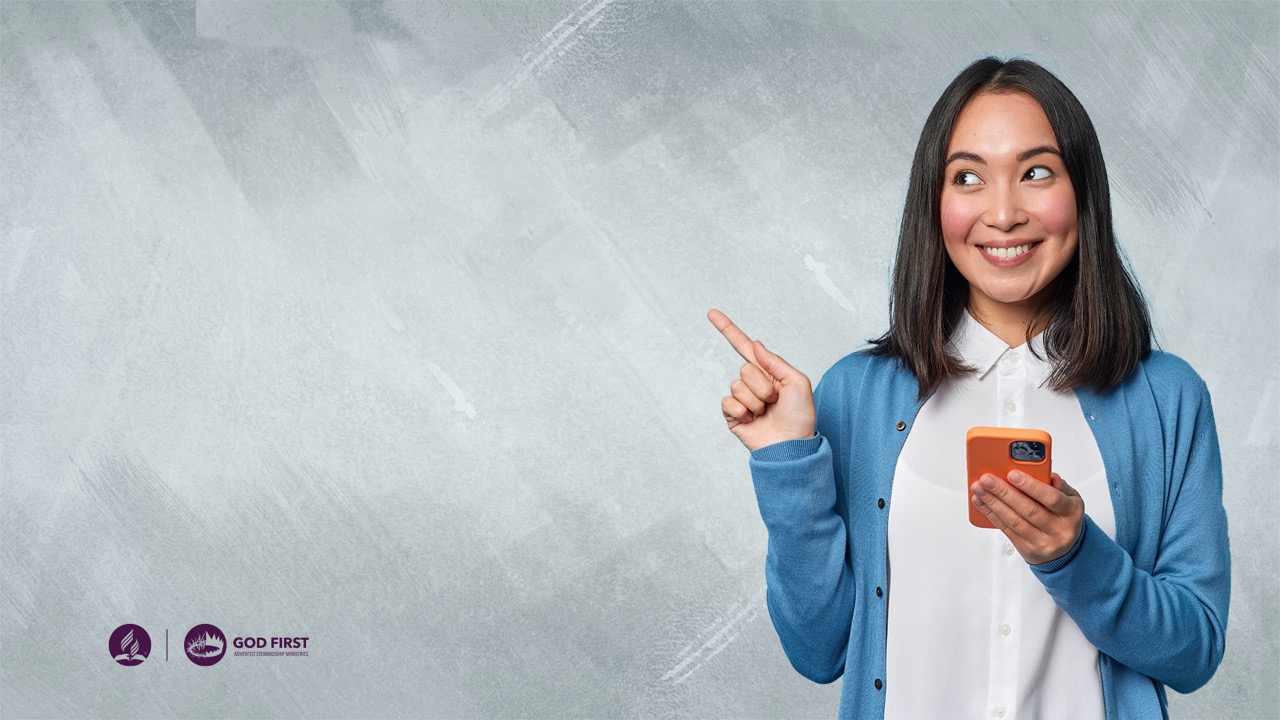 The Stewardship App.
[Speaker Notes: We’ll now present to you the new stewardship app. A brief introduction to the stewardship ministries app.]
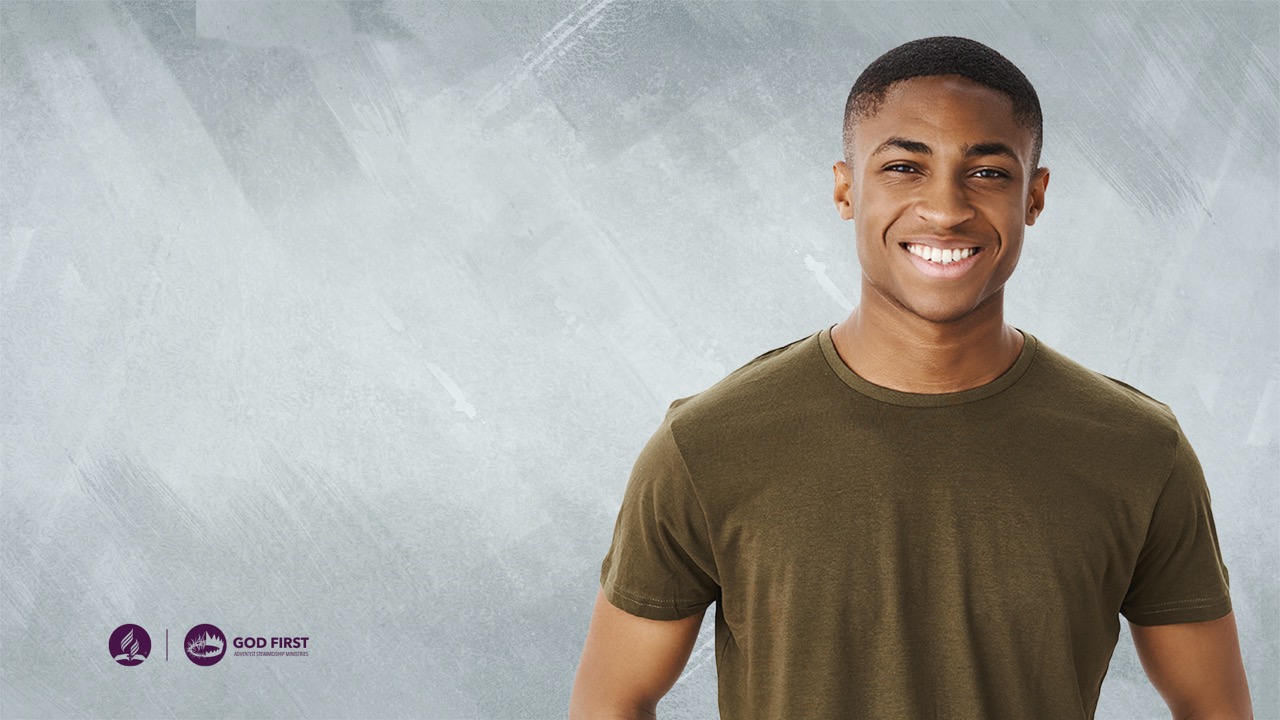 Proposed Goal

Each year, an additional 2%
of the membership, at the 
start of the year, is participating
in tithing and regular giving.
[Speaker Notes: Last year our advisory has revolved around the presentation of the Stewardship Ministries Orientation Document 2020-2025
 
Slide 2: Proposed Goal: Each year, an additional 2% of the membership, at the start of the year, is participating in tithing and regular giving.
 
As soon as we got out of the advisory the big question was how to measure this goal? What are the available instruments? We consulted almost every Division to learn about the tool that they are using to measure participation. Territories which were using a giving application could generate a fairly accurate report about members’ participation. Others were relying on traditional means of reporting with the inherent challenges. The idea of developing an additional instrument was germinating.]
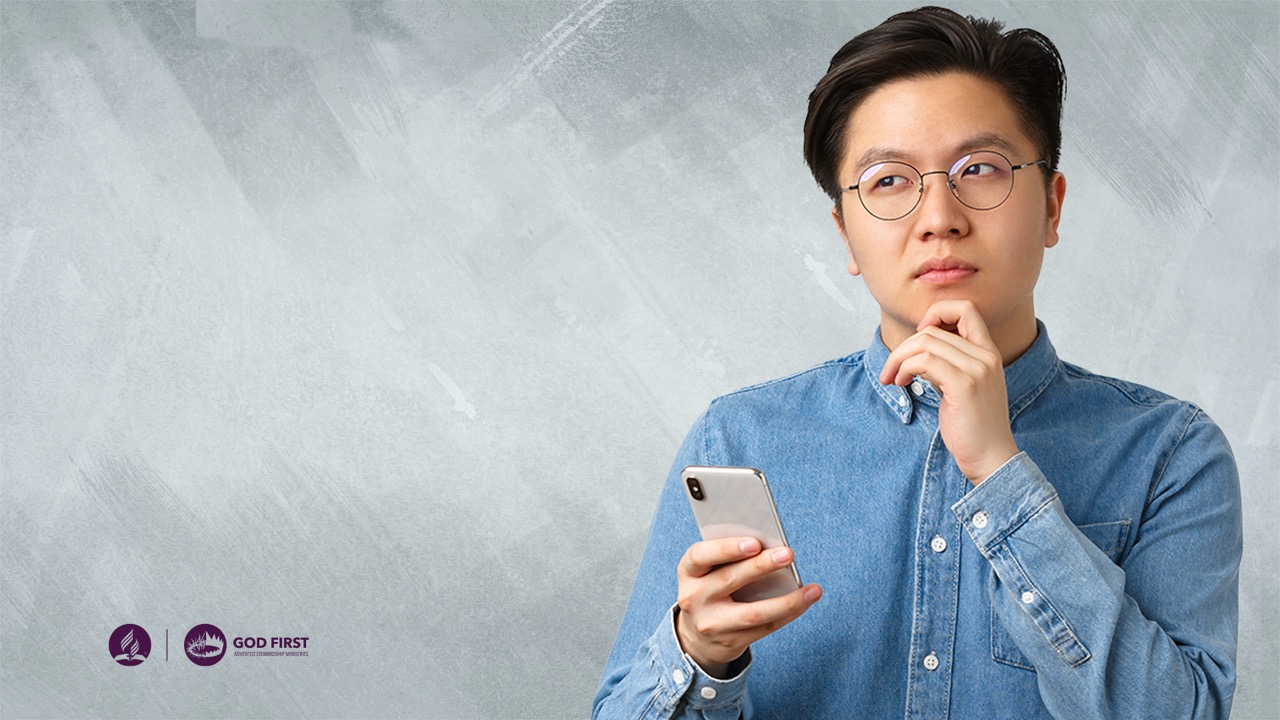 Why do we 
have to measure?
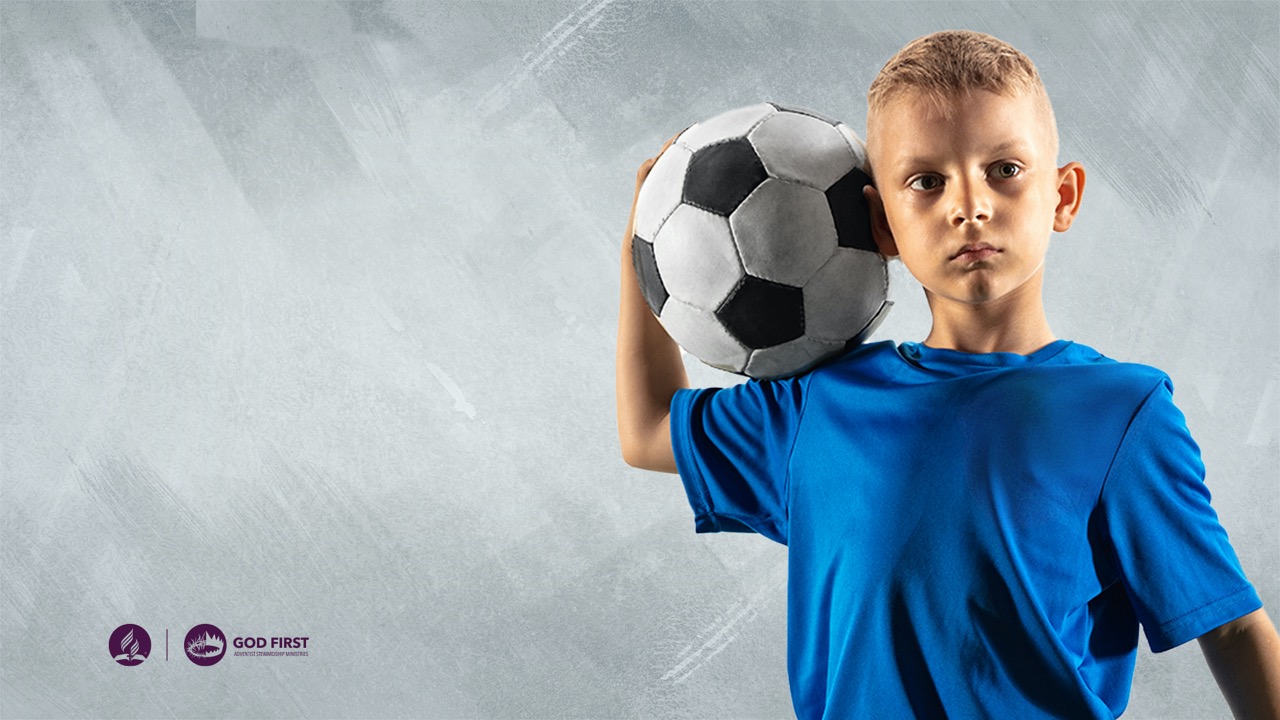 You play
differently
when you keep
the score…
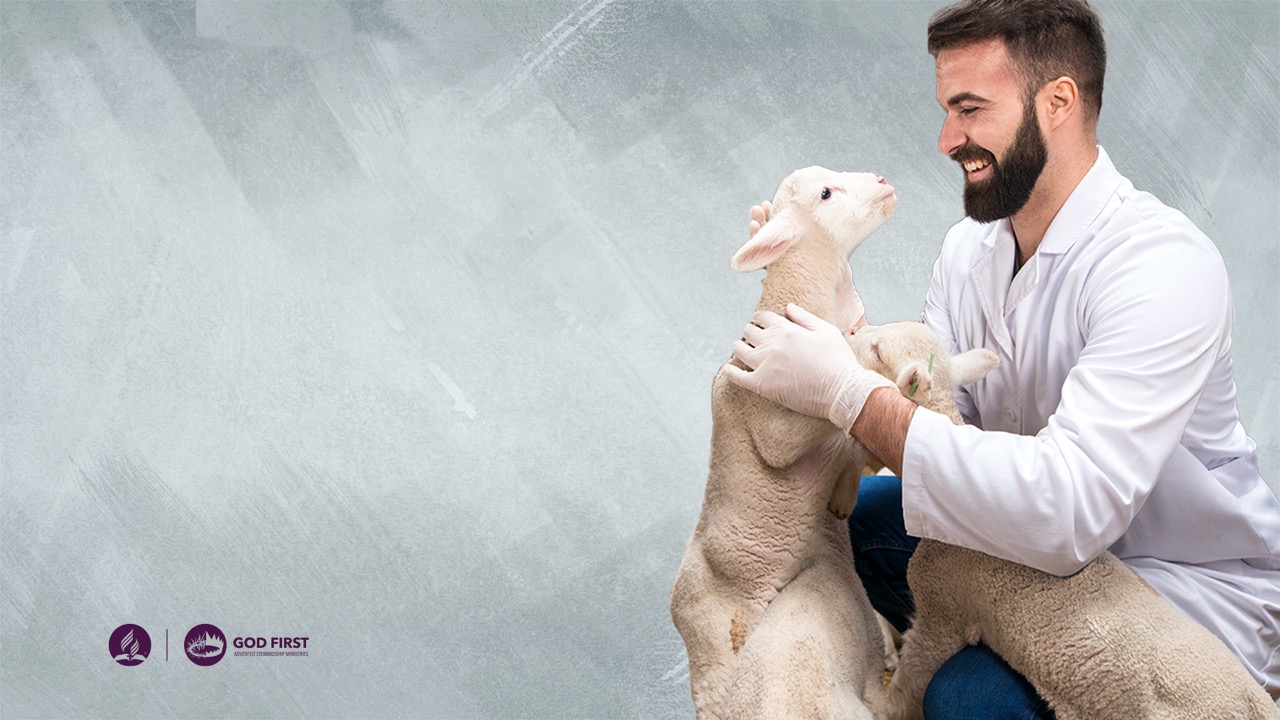 We count because they count!
[Speaker Notes: The parable of the lost sheep.]
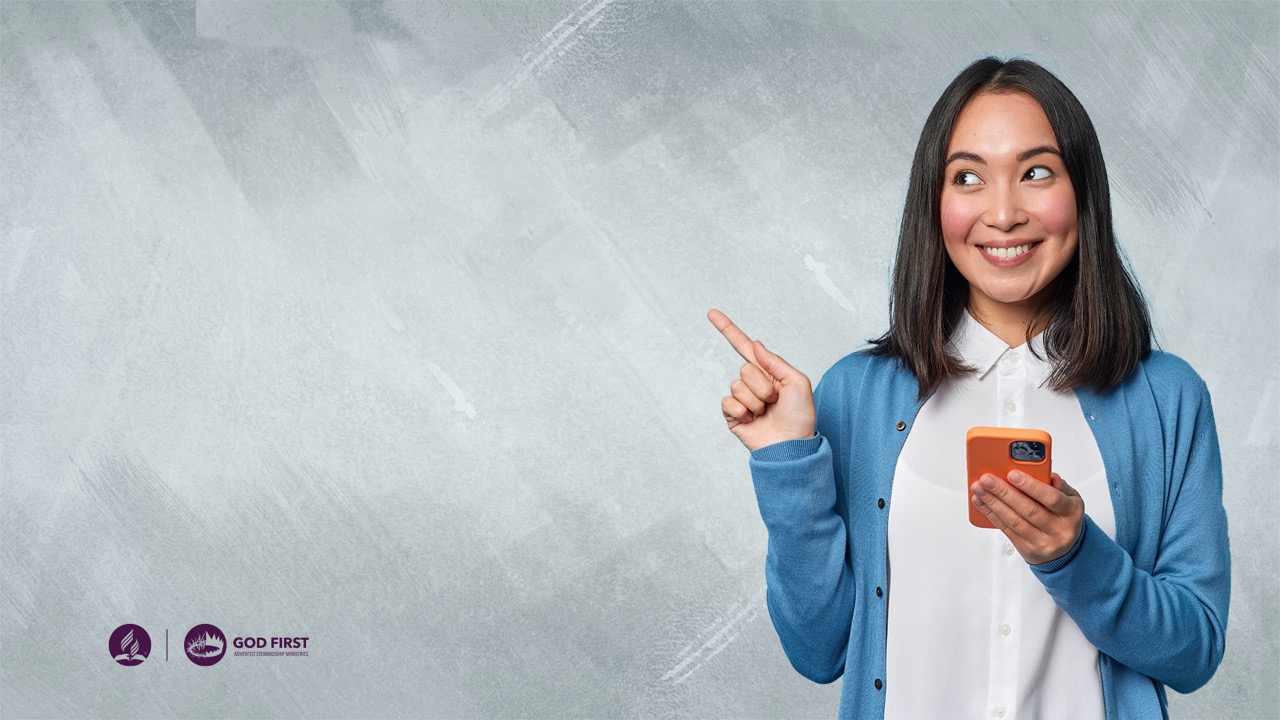 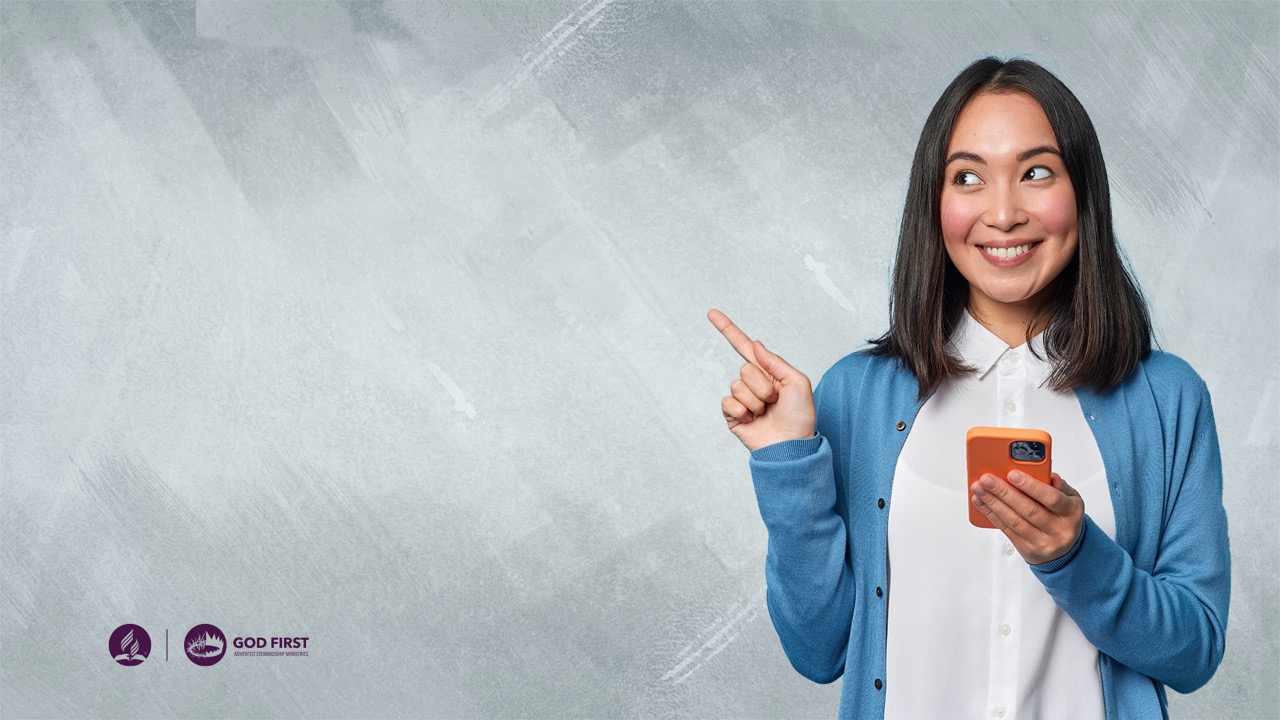 The Stewardship App.
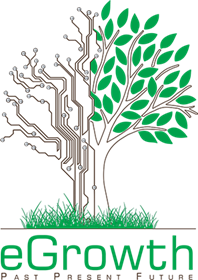 [Speaker Notes: After a conversation with Tyrell Naidoo of e-growth, we agreed that a stewardship reporting app. would be useful, and he offered to graciously accompany us on this adventure. Tyrell and part of his team are here today to give us an overview of what started as a stewardship reporting app and has developed into the stewardship app.]
Strategic Benefits
 
To measure participation in tithing and offerings

To assess the effectiveness of the actions of the stewardship ministries

To timely identify places that need special attention and intervention

To provide an additional platform from which partnerscan access stewardship resources.
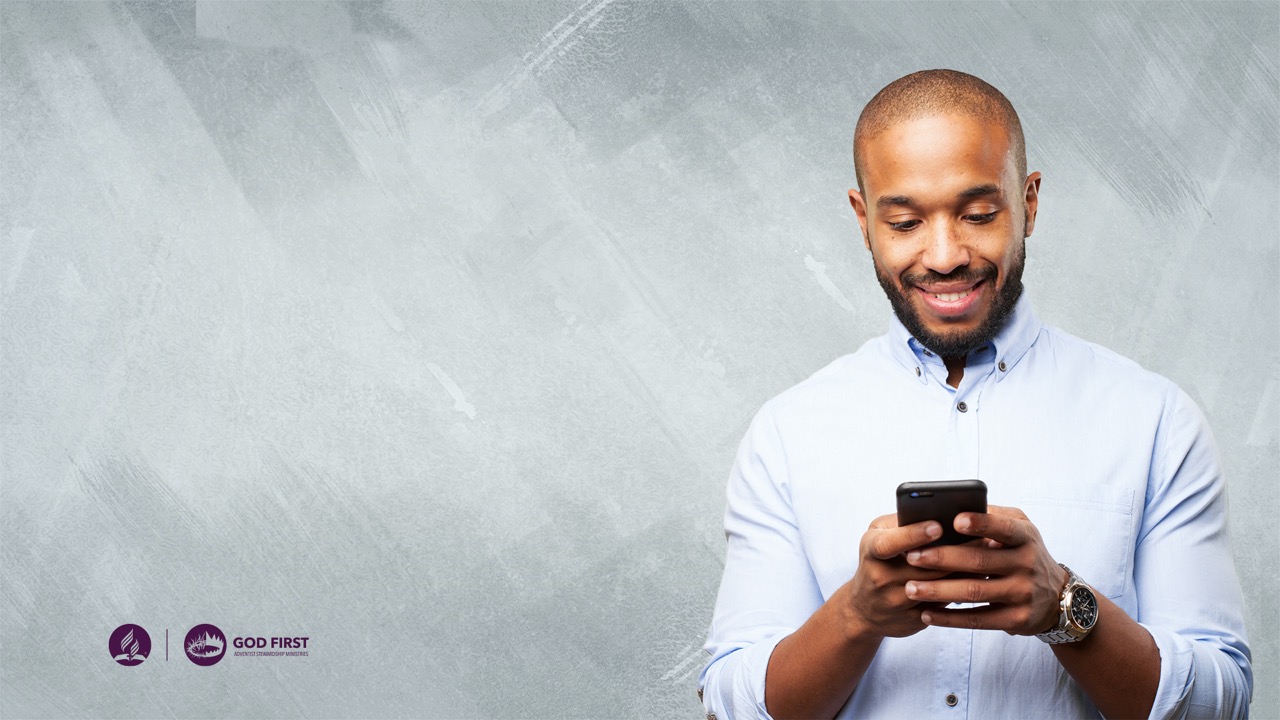 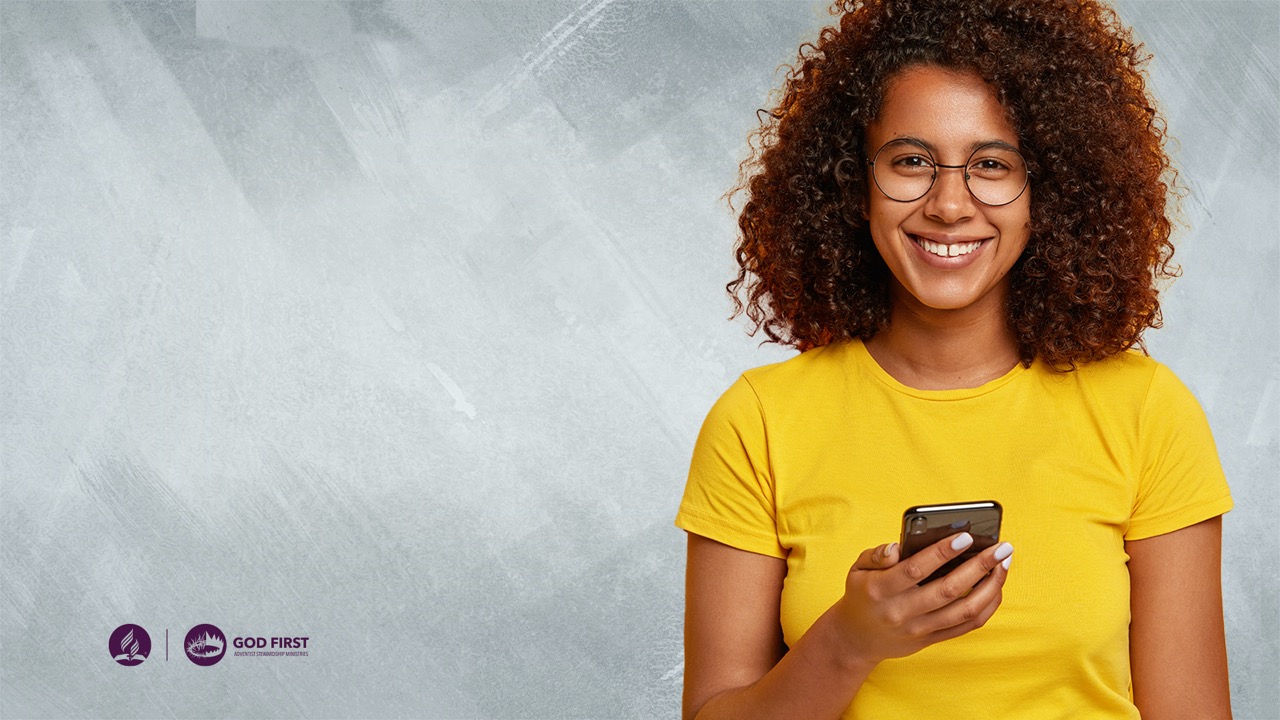 Practical Benefits

To facilitate the capturing of data pertainingto tithing and offering participation

To ensure that information about participation in tithing and offerings circulates easily throughout the church’s organization.
 
To facilitate the consolidation of reports at various levels of the church organization